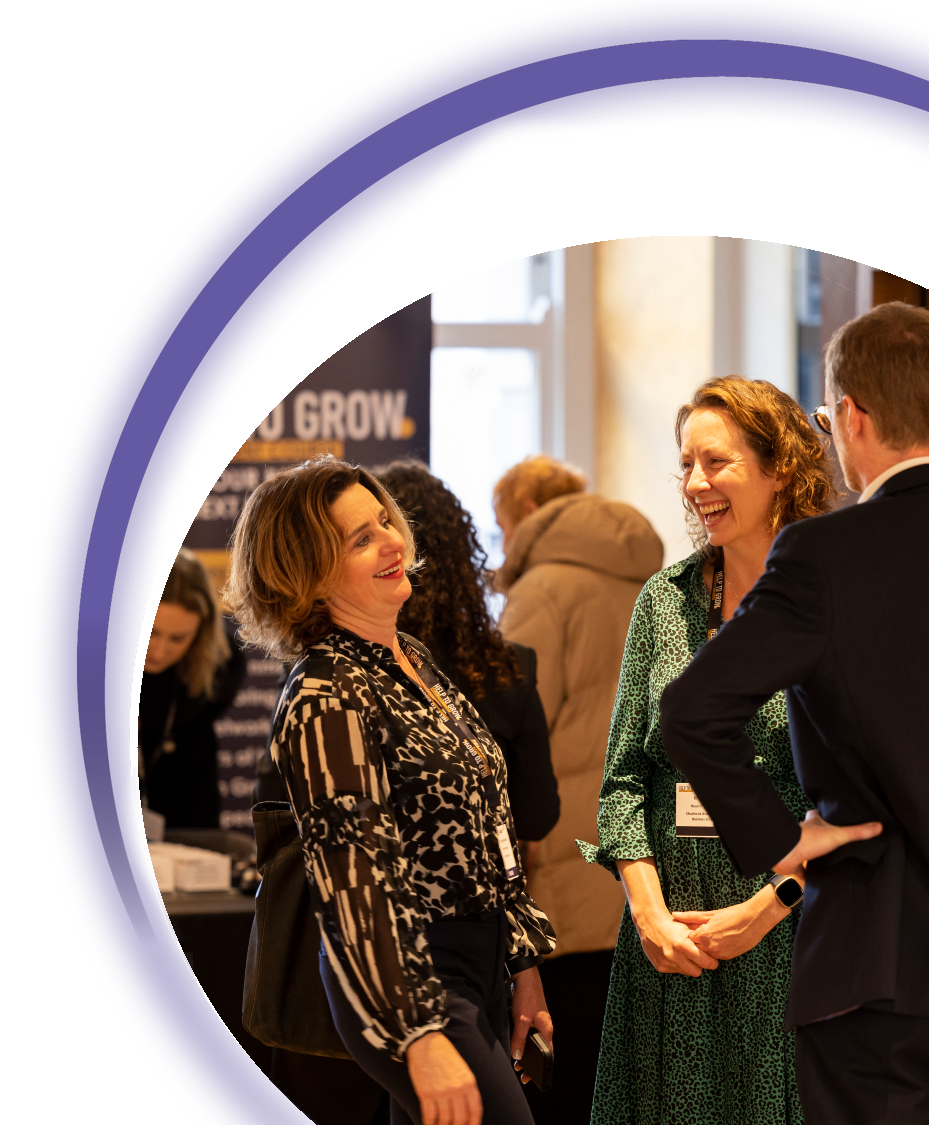 #helptogrow
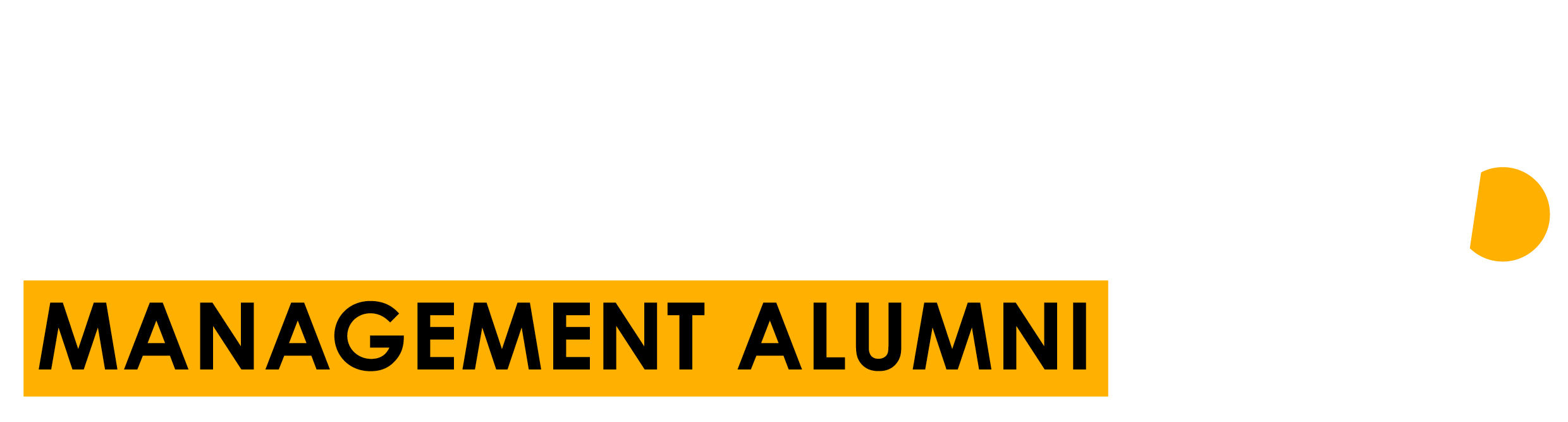 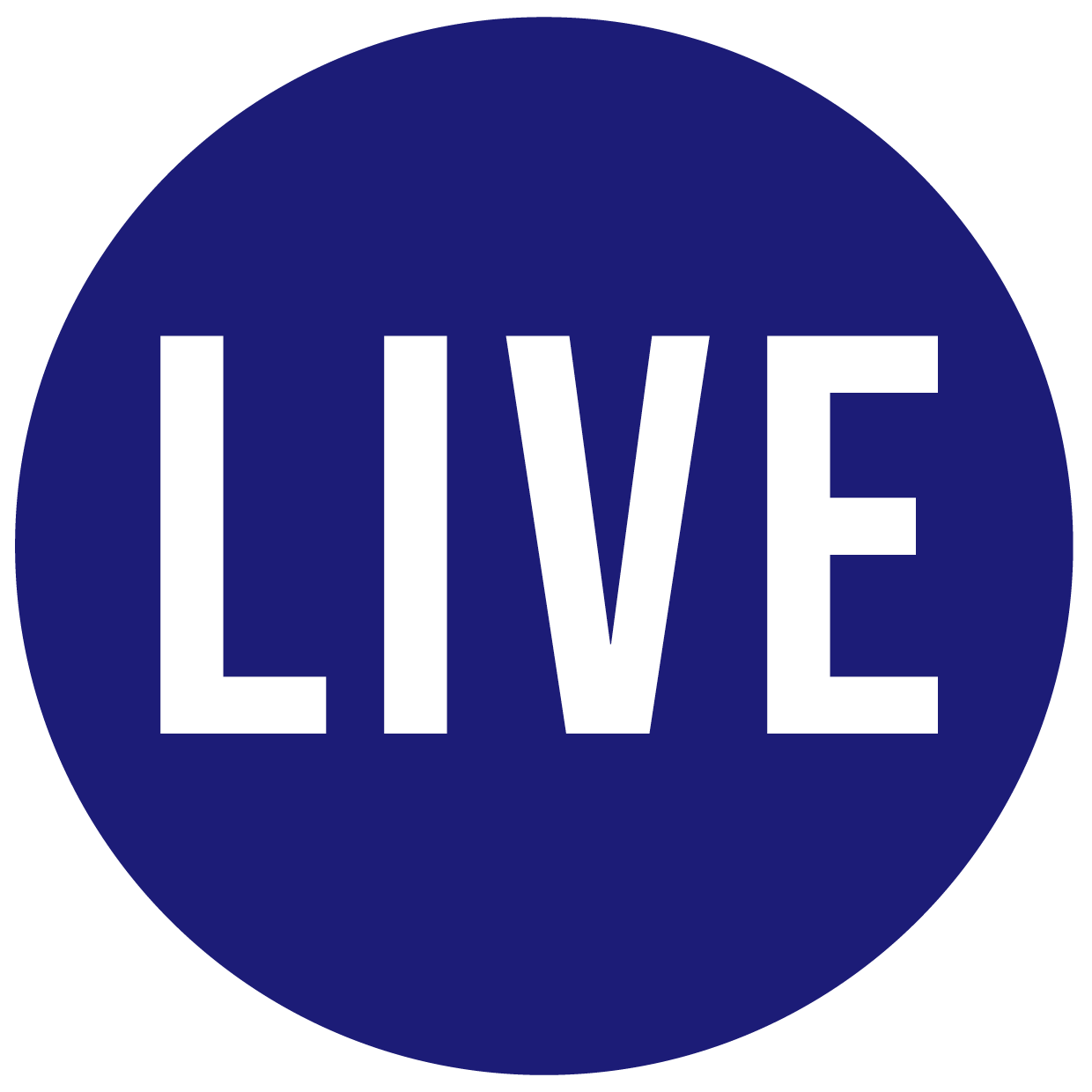 Strategy: 
a practical masterclass
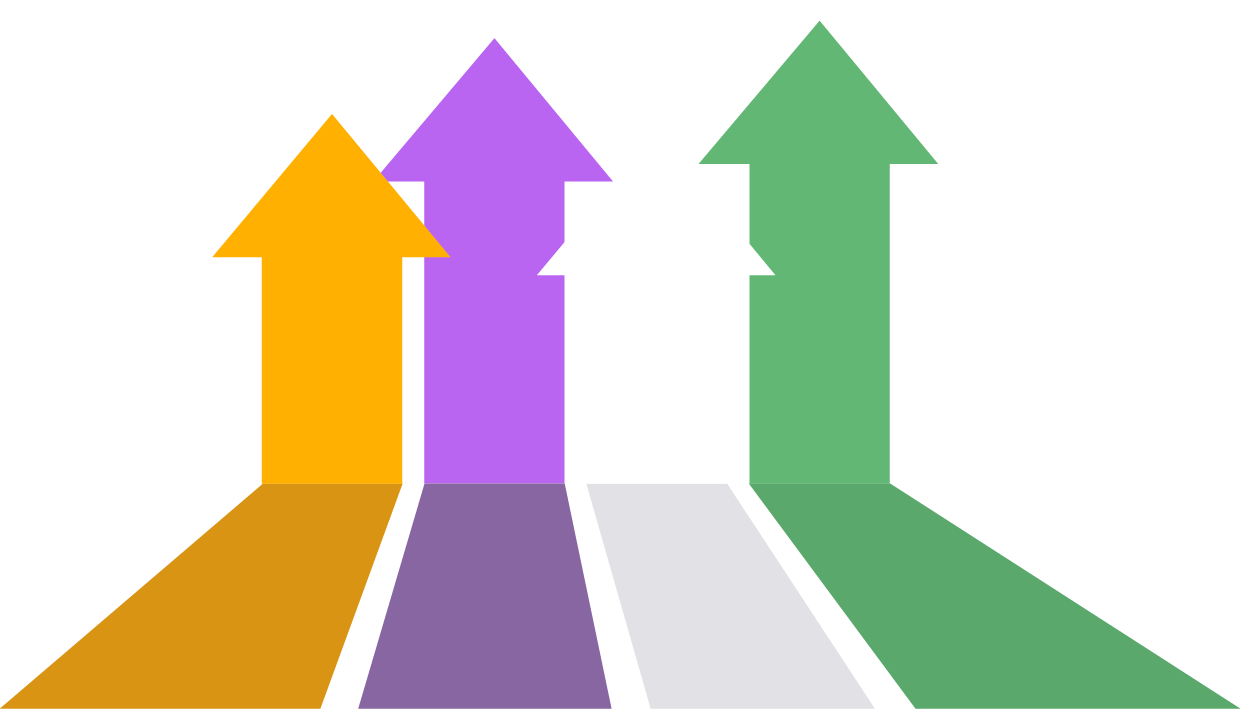 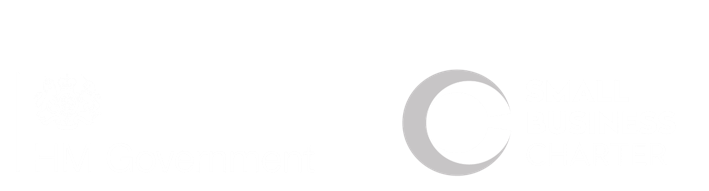 #helptogrow
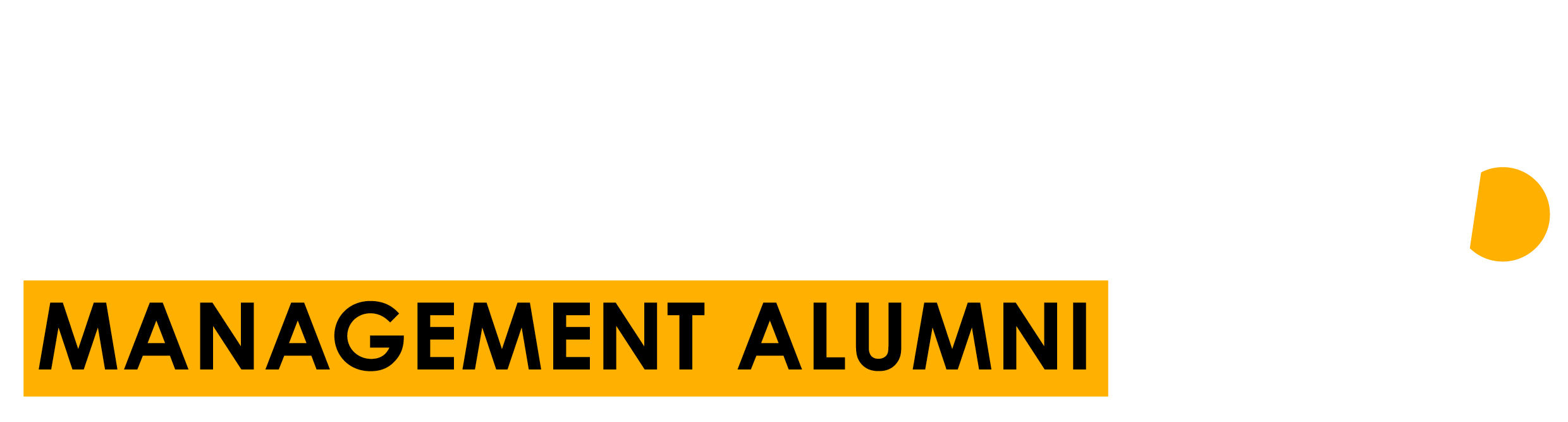 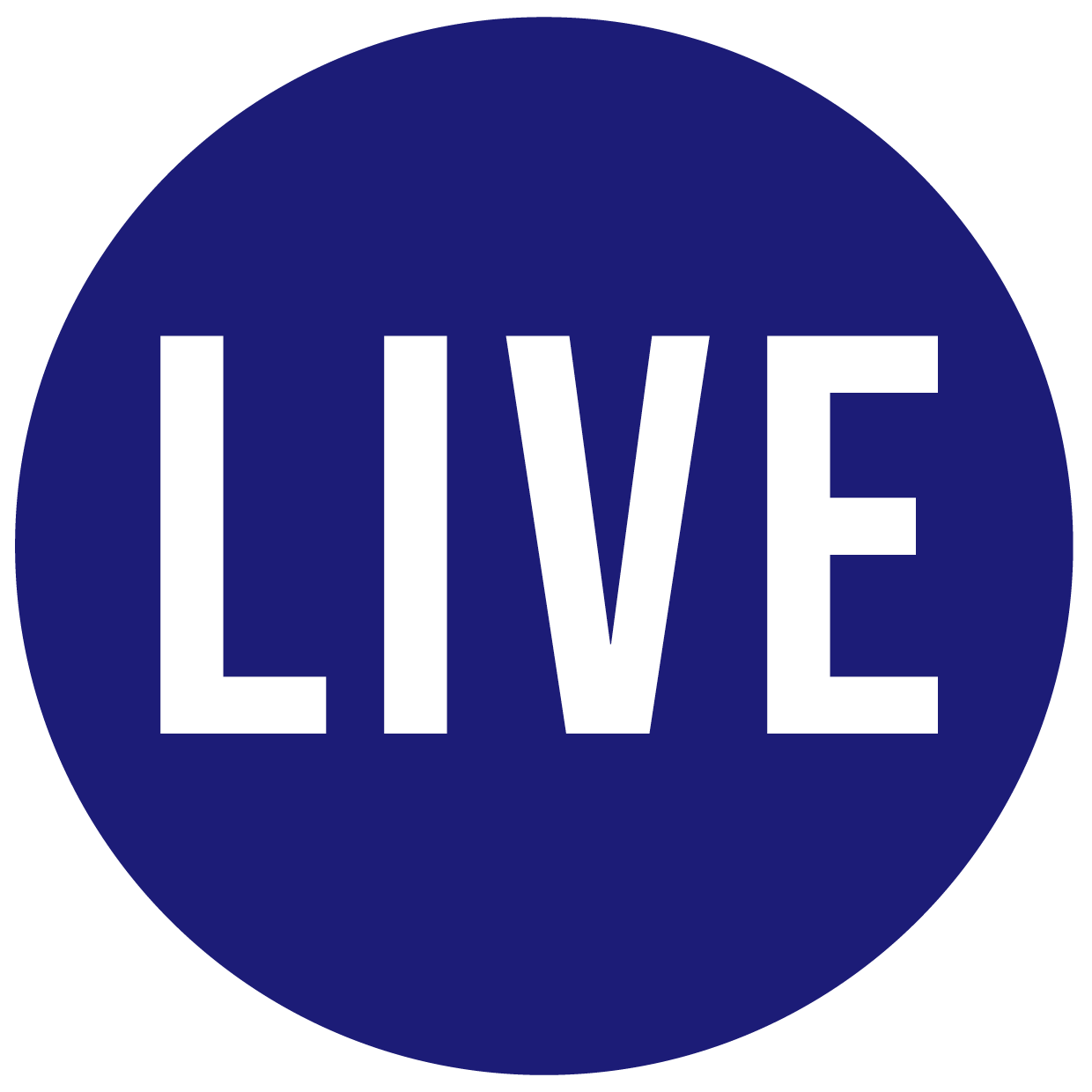 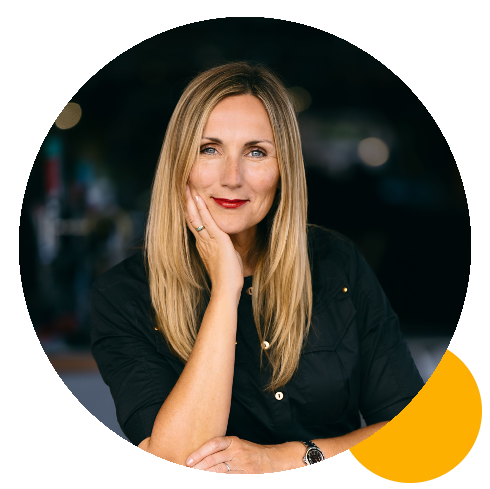 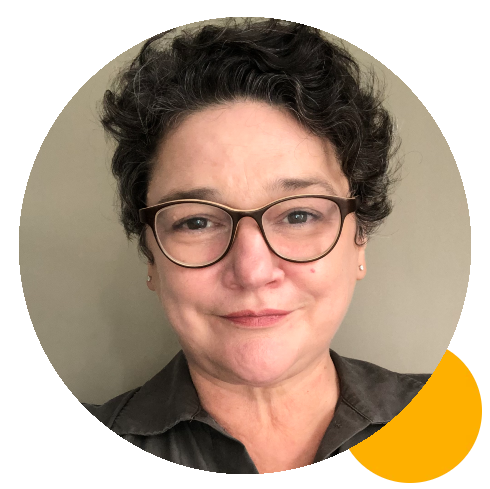 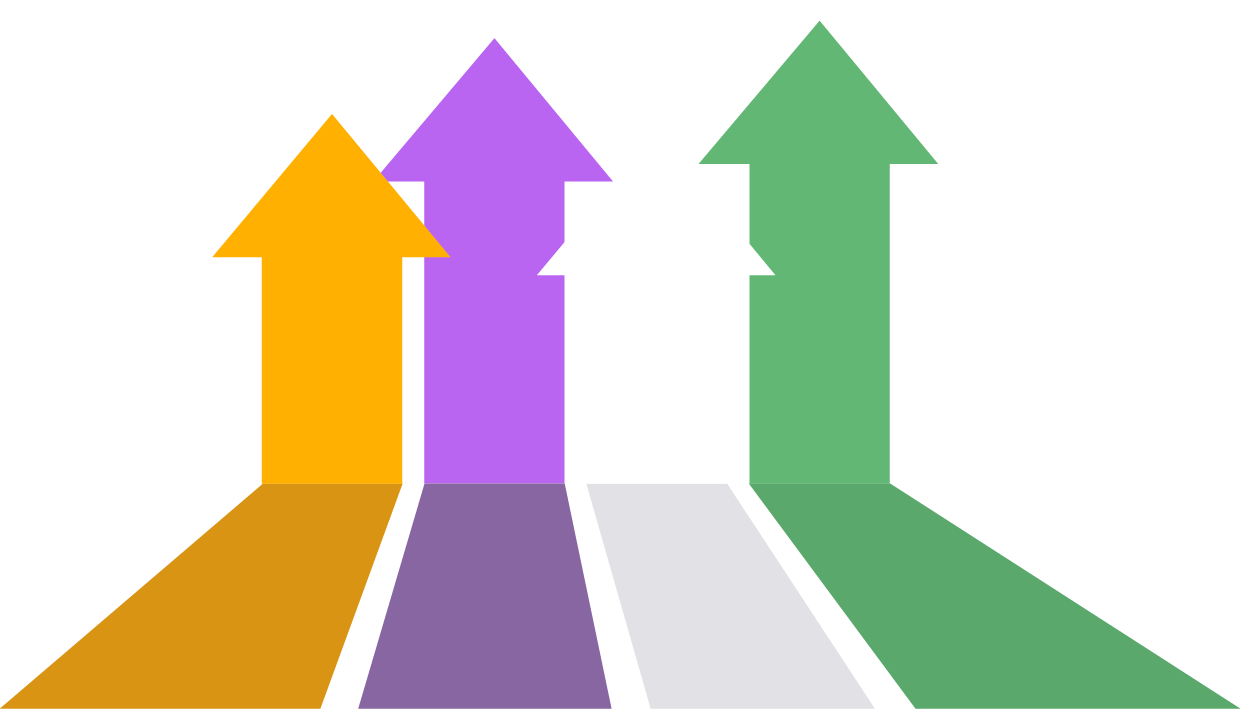 Dawn shand
Business Consultant, Enterprise Educator, Project Manager, Robert Gordon University
Melanie Archbould
Founder, Cloud-Busting
Strategy Masterclass
Cloudbusting Creations Ltd 2023 Copyright
How to Build Your Strategy
How to Implement Your Strategy
How to Track Your Strategy
[Speaker Notes: Confidence comes from practice.

Quite simply, the more we have a go, the familiar it feels, the less anxious we are.]
Mel Archbould
Former MD for over 17 Years
Shareholder in family-owned business

Growth Strategies to:
Take the business International
Enter new sectors with existing products
New products for existing markets
Establish long-lasting Customer Relationships
Develop Operational Excellence
Take solve significant problems for significant customers
[Speaker Notes: Briefly, in case you are not too sure who I am, and why I am here, I was an MD in an engineering business for over 17 years. 

The business was formed by my parents back in 1985.

We sold the business in January 2022 and at the beginning of this year I launched Cloud-Busting. Working with busy business leaders who are navigating their journey towards growth, or it could be towards stepping back from their role, or it could be towards exiting the business.

Whichever journey they are on, I've learned so much from running a family-owned business that if I had a pound for every lesson-learned, I could start a whole new business to share my valuable lessons and help others make some decent money!

And that is exactly what I did!]
Mel Archbould
Established Cloud-Busting in 2022
Support SME Business Owners & Leaders
Growth
Succession
Exit



Educate : Empower : Excite
[Speaker Notes: Briefly, in case you are not too sure who I am, and why I am here, I was an MD in an engineering business for over 17 years. 

The business was formed by my parents back in 1985.

We sold the business in January 2022 and at the beginning of this year I launched Cloud-Busting. Working with busy business leaders who are navigating their journey towards growth, or it could be towards stepping back from their role, or it could be towards exiting the business.

Whichever journey they are on, I've learned so much from running a family-owned business that if I had a pound for every lesson-learned, I could start a whole new business to share my valuable lessons and help others make some decent money!

And that is exactly what I did!]
What is a Strategy?
Definition
A plan of action designed to achieve a long-term or overall aim
Plan of Action
Game Plan
Master Plan
Roadmap
Approach
The Importance of Having a Strategy
The difference between
SURVIVING & THRIVING
[Speaker Notes: Innovation is a key driving force behind progress, economic growth, and the improvement of human living standards.

We have climate change and the race to protect our planet for future generations.]
How to Build Your Strategy
How to Implement Your Strategy
How to Track Your Strategy
[Speaker Notes: Confidence comes from practice.

Quite simply, the more we have a go, the familiar it feels, the less anxious we are.]
Vision
We start here
Then here
Timescale
Months
Months
Months
Months
Months
Months
How to Build Your Strategy
How to Implement Your Strategy
How to Track Your Strategy
[Speaker Notes: Confidence comes from practice.

Quite simply, the more we have a go, the familiar it feels, the less anxious we are.]
STAGE 1
6 Steps to Building Your Draft Plan
Ideas
Budget
Draft Plan
Team
Research
Refine
Team
Ideas
STAGE 2
6 Steps to Building Your Final Strategy
Vision
Obstacles
Priorities
Milestones
Reconfirm
Strategy
Obstacles
Order of 
Priority
Milestones
How to Build Your Strategy
How to Implement Your Strategy
How to Track Your Strategy
[Speaker Notes: Confidence comes from practice.

Quite simply, the more we have a go, the familiar it feels, the less anxious we are.]
Separate
Strategy
Plan
Plan
Plan
Plan
Plan
Plan
Plan
Plan
Plan
Plan
Communicate
[Speaker Notes: Innovative thinking links the left hand brain with the right hand brain]
Delegate
Top 3 in USA
< 3 years
Sales Director?
Delegate
Export Sales Manager?
USA 
Mkt
USA Product
Technical Director?
Location & Set-Up
R&D
Customer Research
Outsource?
Team
Training
Distribution
Branding
VR testing
Celebrate
[Speaker Notes: Innovative thinking links the left hand brain with the right hand brain]
How to Build Your Strategy
How to Implement Your Strategy
How to Track Your Strategy
[Speaker Notes: Confidence comes from practice.

Quite simply, the more we have a go, the familiar it feels, the less anxious we are.]
[Speaker Notes: We really have to revisit the period of our lives when everything was novel and 
and we were learning through play and using our imagination. 

Not everything had a use, in fact much of what we made back then was useless.

Divergent thinking

Things didn't have to make sense. As we hadn't formed an appreciation of what was sensible or not.

Kids do it naturally as part of how they start to fill up their filing cabinet.

Convergent thinking

Adults do it naturally, it usually arrives at a solution to a problem quickly.]
[Speaker Notes: We really have to revisit the period of our lives when everything was novel and 
and we were learning through play and using our imagination. 

Not everything had a use, in fact much of what we made back then was useless.

Divergent thinking

Things didn't have to make sense. As we hadn't formed an appreciation of what was sensible or not.

Kids do it naturally as part of how they start to fill up their filing cabinet.

Convergent thinking

Adults do it naturally, it usually arrives at a solution to a problem quickly.]
Where are we going to be 
in 90-days time?
90 Day Goals
[Speaker Notes: We really have to revisit the period of our lives when everything was novel and 
and we were learning through play and using our imagination. 

Not everything had a use, in fact much of what we made back then was useless.

Divergent thinking

Things didn't have to make sense. As we hadn't formed an appreciation of what was sensible or not.

Kids do it naturally as part of how they start to fill up their filing cabinet.

Convergent thinking

Adults do it naturally, it usually arrives at a solution to a problem quickly.]
Celebrate Milestones
Weekly Scorecards
Keeping Everyone Focused
Weekly Meetings
KPIs
[Speaker Notes: We really have to revisit the period of our lives when everything was novel and 
and we were learning through play and using our imagination. 

Not everything had a use, in fact much of what we made back then was useless.

Divergent thinking

Things didn't have to make sense. As we hadn't formed an appreciation of what was sensible or not.

Kids do it naturally as part of how they start to fill up their filing cabinet.

Convergent thinking

Adults do it naturally, it usually arrives at a solution to a problem quickly.]
Lessons Learned
“Failure is simply the opportunity to begin again, this time more intelligently.”

– Henry Ford
[Speaker Notes: There are many ways to carry out a lessons-learned process.

Post-it notes often get used when I facilitate such sessions for my clients.

The main point is you DO carry one out.

The learning and understanding you gain is part of your growth mindset.

I don't talk about failure at all with my clients, only learning.

What went really well, and we should repeat?
What could have gone better, if...?
What do we not want to ever do again?]
How to Build Your Strategy
How to Implement Your Strategy
How to Track Your Strategy
Lessons Learned
[Speaker Notes: Confidence comes from practice.

Quite simply, the more we have a go, the familiar it feels, the less anxious we are.]
[Speaker Notes: We really have to revisit the period of our lives when everything was novel and 
and we were learning through play and using our imagination. 

Not everything had a use, in fact much of what we made back then was useless.

Divergent thinking

Things didn't have to make sense. As we hadn't formed an appreciation of what was sensible or not.

Kids do it naturally as part of how they start to fill up their filing cabinet.

Convergent thinking

Adults do it naturally, it usually arrives at a solution to a problem quickly.]
Mel’s LinkedIn Profile
melanie.archbould@cloud-busting.com
Link to www.cloud-busting.com
Cloudbusting Creations Ltd 2023 Copyright
#helptogrow
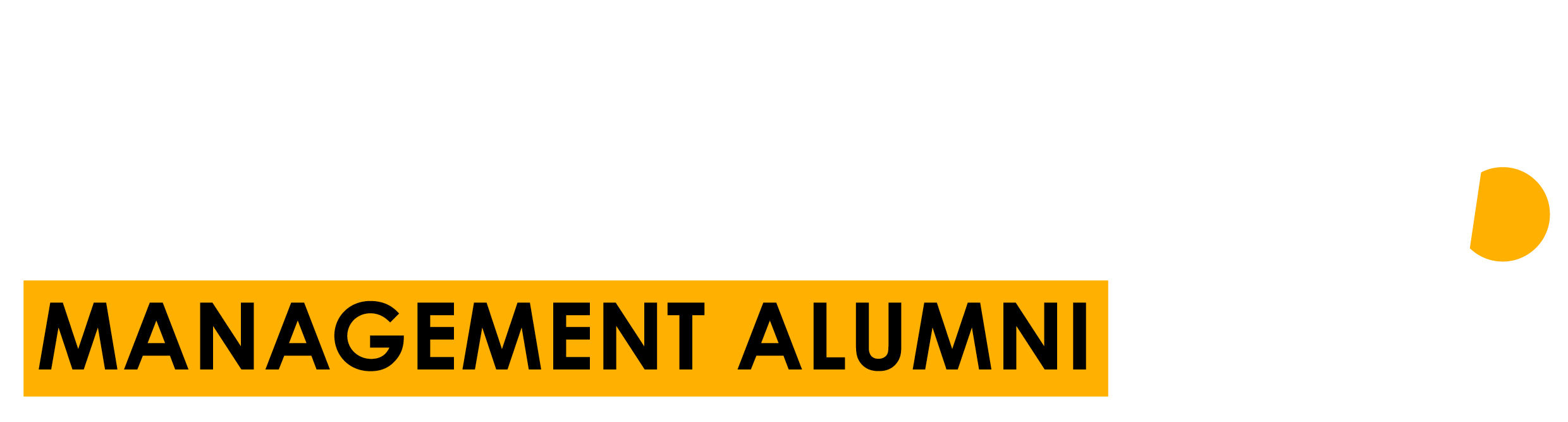 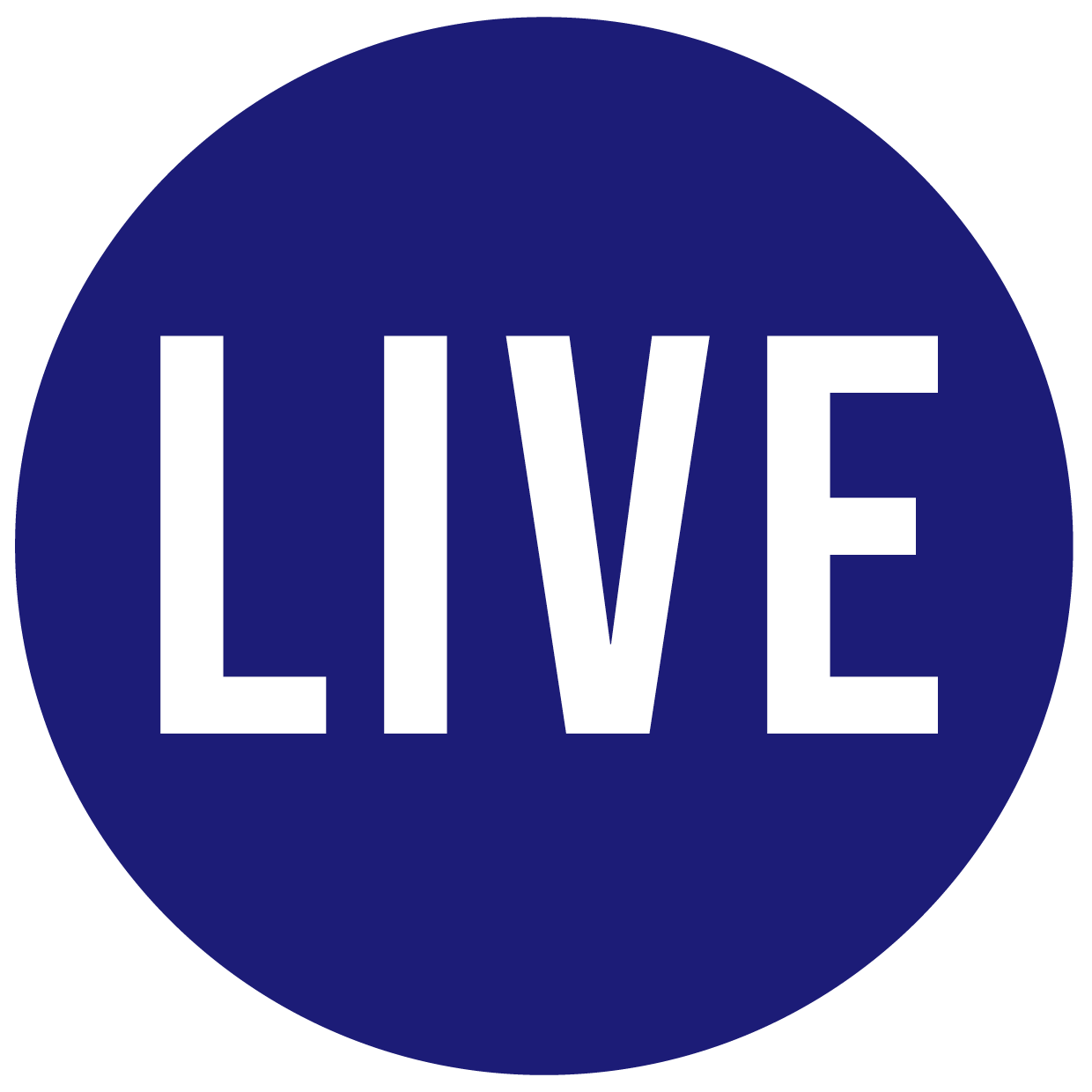 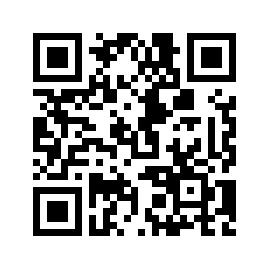 Leave your feedback for the Help to Grow: Management Alumni Network team.
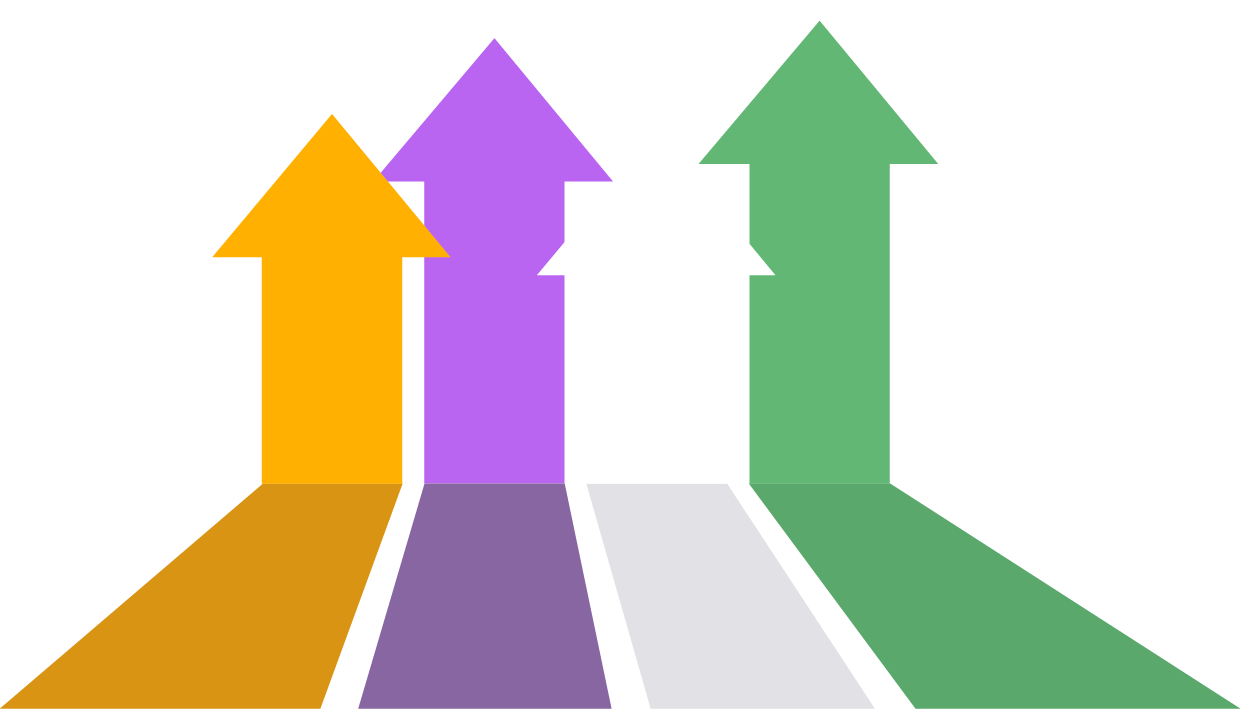 how can mentoring empower your business?BREAKOUT ROOM #1
social media marketingFinsbury suite
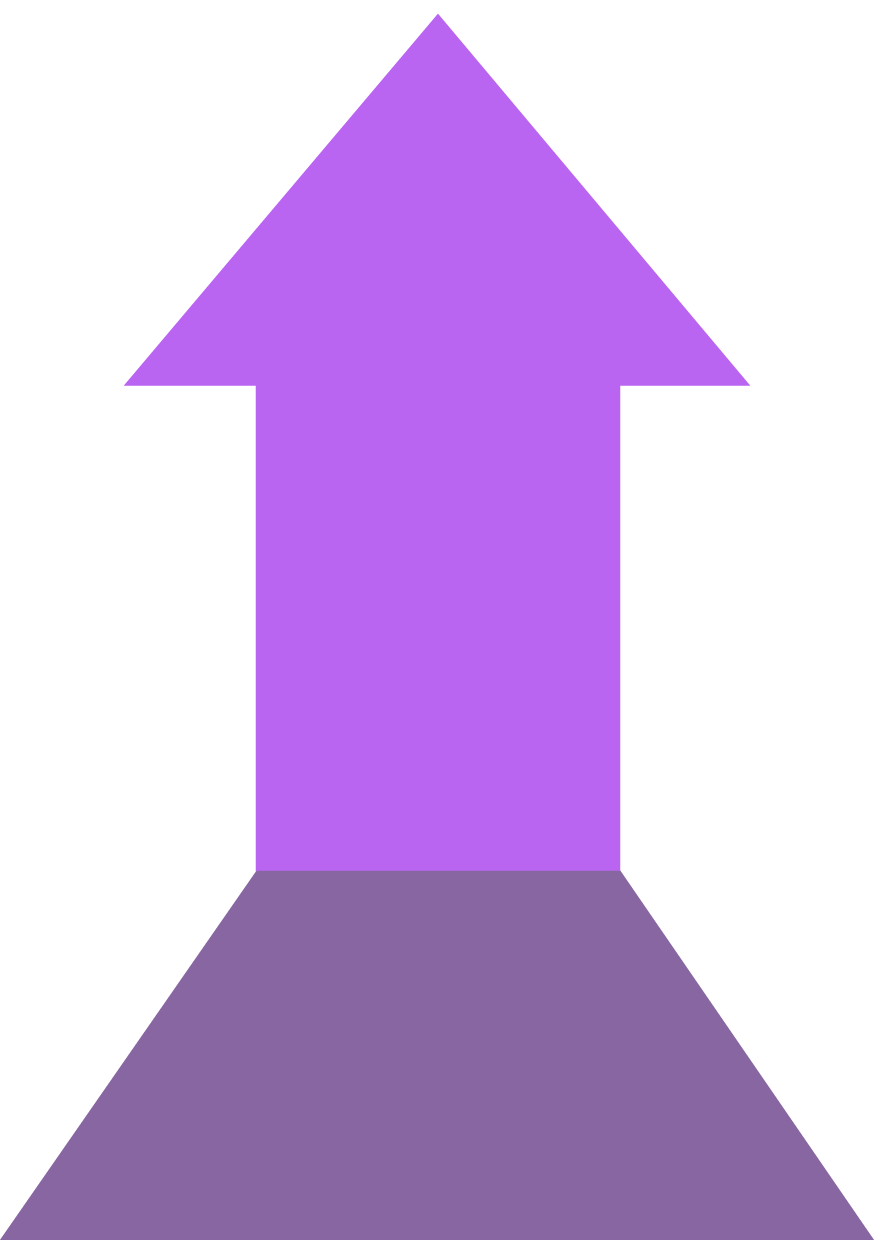 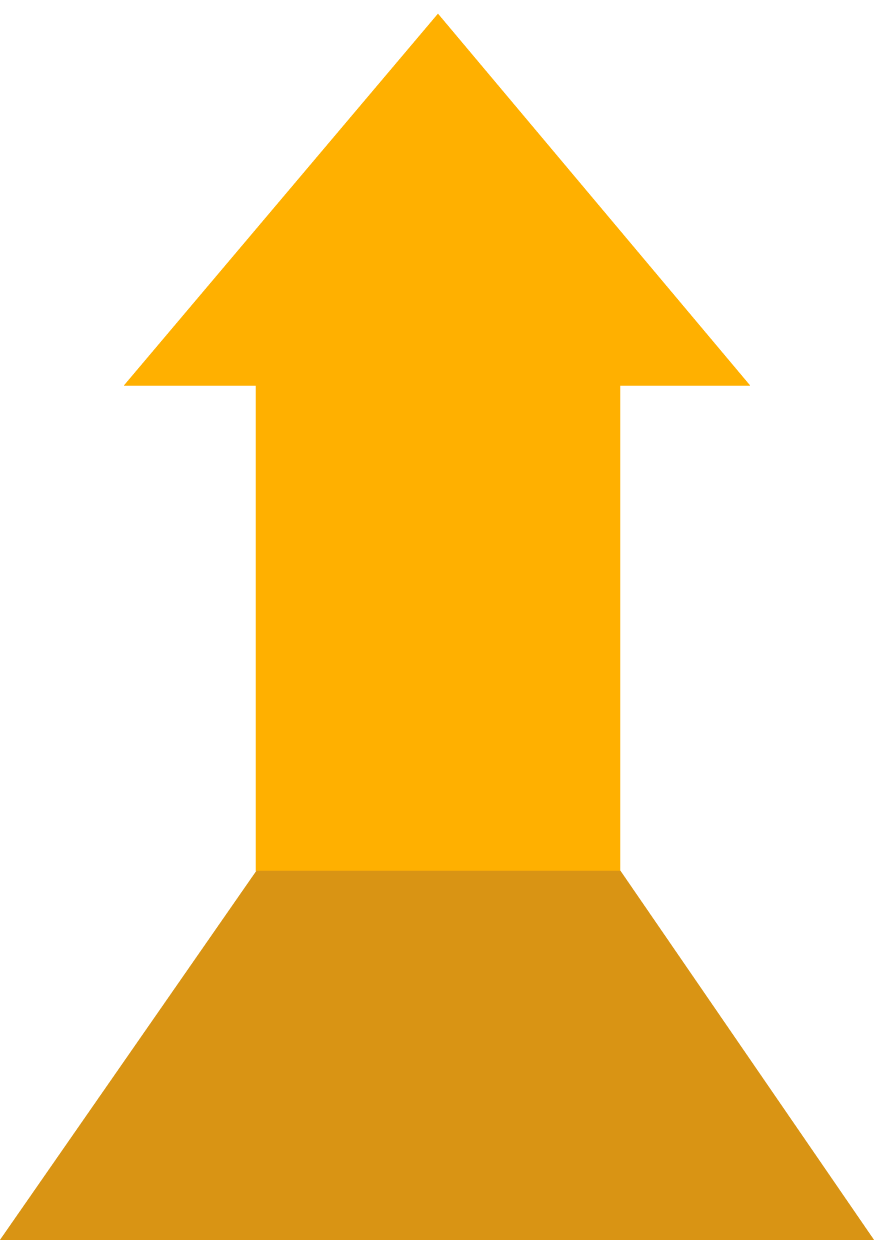 tax and accounting 
fundamentalsBREAKOUT ROOM #3
sustainabilityBREAKOUT ROOM #4
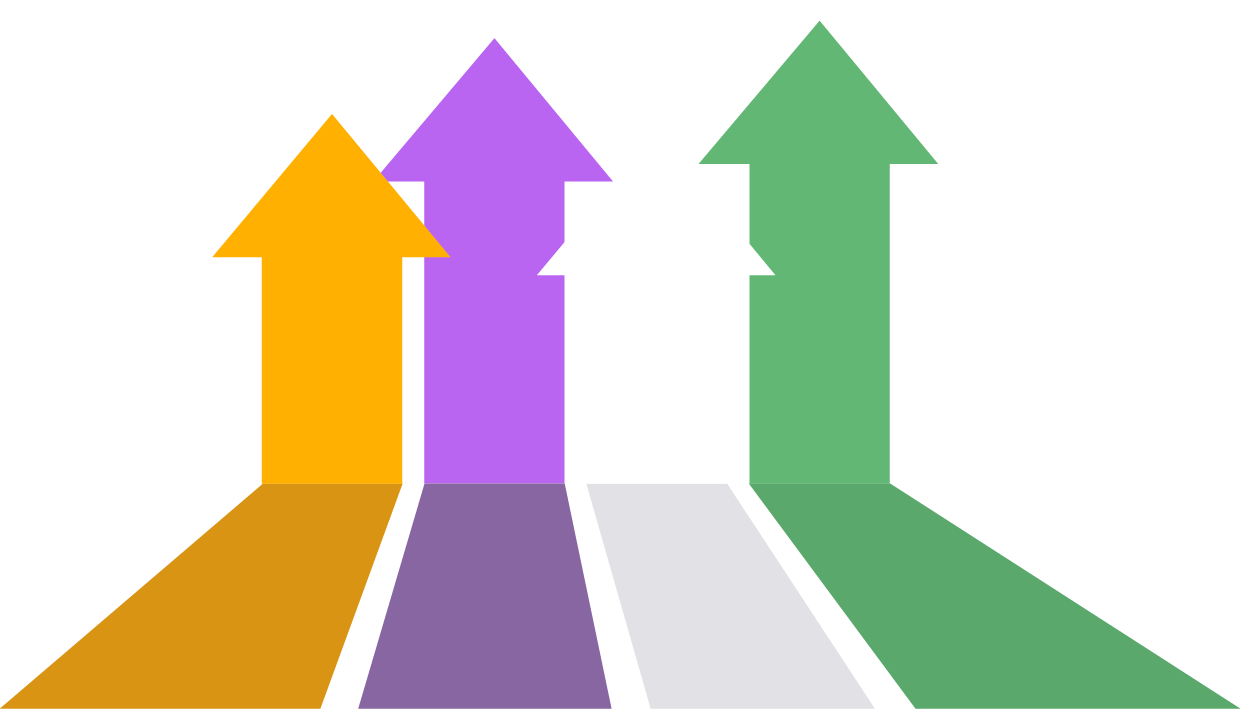 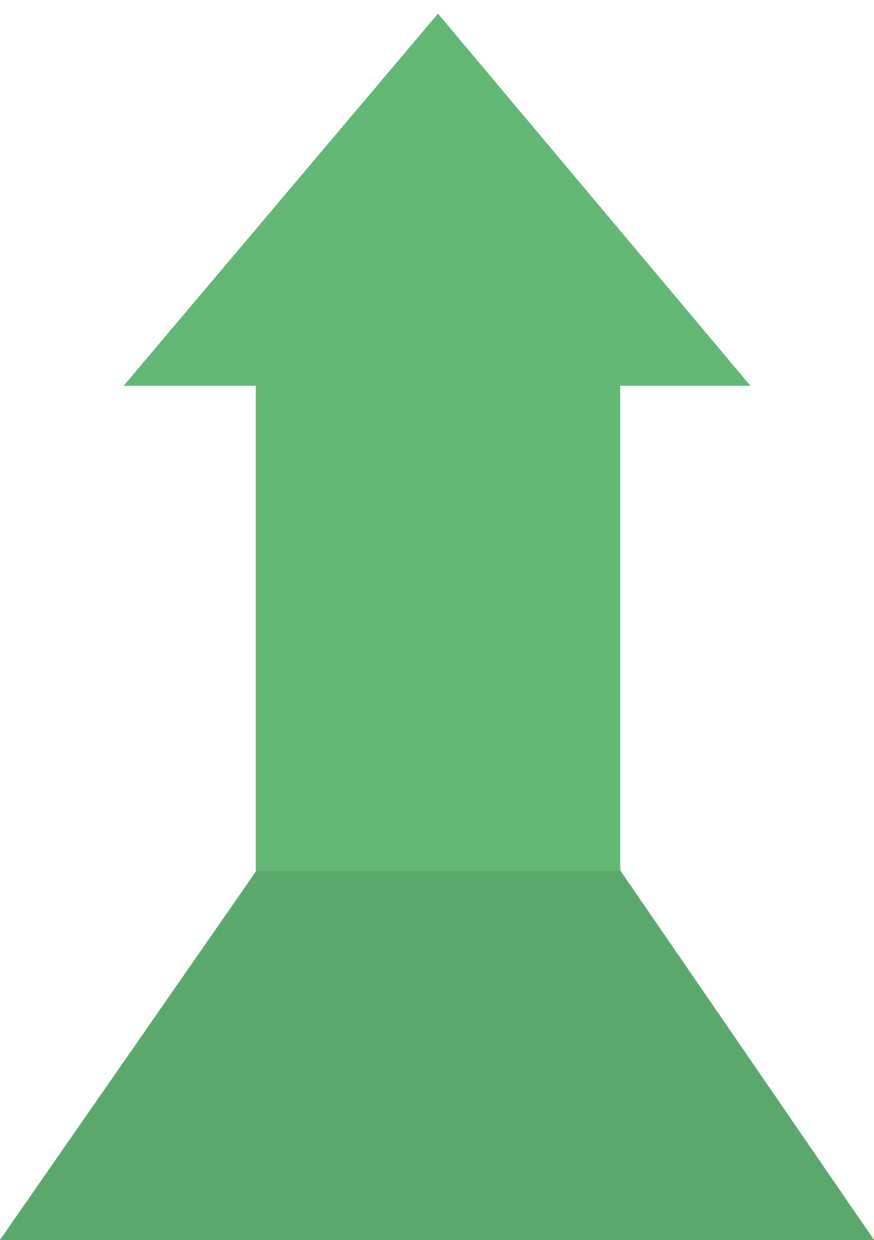 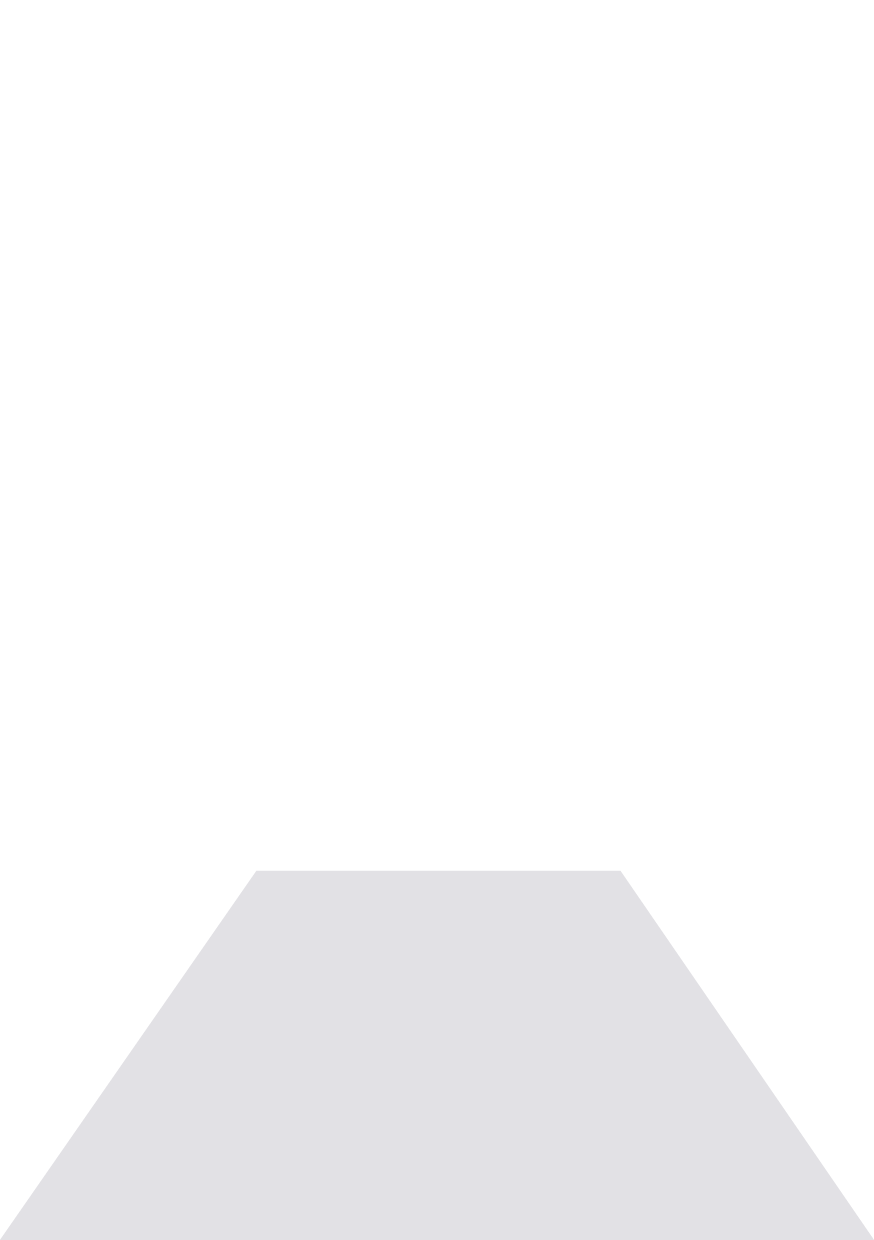